Elaborazione numerica del suonoCampionamento, Risposta all’Impulso e filtraggio digitale,auralizzazione
1
Elaborazione numerica del suono
Campionamento
Campionare un segnale elettrico significa determinare il suo valore ad intervalli prefissati di tempo. 
La frequenza di campionamento (fc) è il numero di campioni ottenuti in 1 secondo
Inoltre il valore ottenuto è noto solo con precisione finita, causa il “numero di bit” del convertitore, che è limitato (tipicamente compreso fra 16 e 24)
Conseguentemente, su un piano ampiezza-tempo, la forma d’onda analogica è approssimata da una serie di punti giacenti sui nodi di un reticolo
2
Elaborazione numerica del suono
Segnale digitale (campionato)
Discretizzazione in ampiezza e nel tempo
DV
Segnale analogico
Dt
3
Elaborazione numerica del suono
Puo’ il segnale campionato rappresentare “fedelmente” quello originale?
Sì, ma solo se si rispetta il teorema di Shannon:
“La frequenza di campionamento deve essere almeno doppia della frequenza del segnale analogico che viene campionato”
La frequenza pari a metà di fc viene detta “frequenza di Nyquist” – onde evitare che segnali a frequenza maggiore di essa siano presenti all’ingresso del campionatore, occorre un filtro analogico passa-basso che elimini ogni segnale al di sopra della frequenza di Nyquist. Tale filtro viene detto “anti Aliasing”.
4
Elaborazione numerica del suono
ESEMPI
CD audio – fc = 44.1 kHz – risoluzione 16 bit
	La frequenza di Nyquist è dunque pari a 22.05 kHz, ed il filtro anti-aliasing comincia a tagliare attorno ai 20 kHz, affinchè a 22.05 kHz il segnale sia attenuato di un’ottantina di dB.
Registratore DAT – fc = 48 kHz – risoluzione 16 bit
	La frequenza di Nyquist è dunque pari a 24 kHz, ed il filtro anti-aliasing comincia a tagliare sempre attorno ai 20 kHz, affinchè a 24 kHz il segnale sia attenuato di un’ottantina di dB.
DVD Audio – fc = 96 kHz – risoluzione 24 bit
	La frequenza di Nyquist è dunque pari a 48 kHz, ma il filtro anti-aliasing comincia a tagliare attorno ai 24 kHz, affinchè a 48 kHz il segnale sia attenuato di oltre 120 dB. Un filtro siffatto è molto meno ripido di quello del CD o del DAT, e conseguentemente è molto più “corto” nel tempo e non distorce la forma d’onda.
5
Elaborazione numerica del suono
Risposta all’impulso
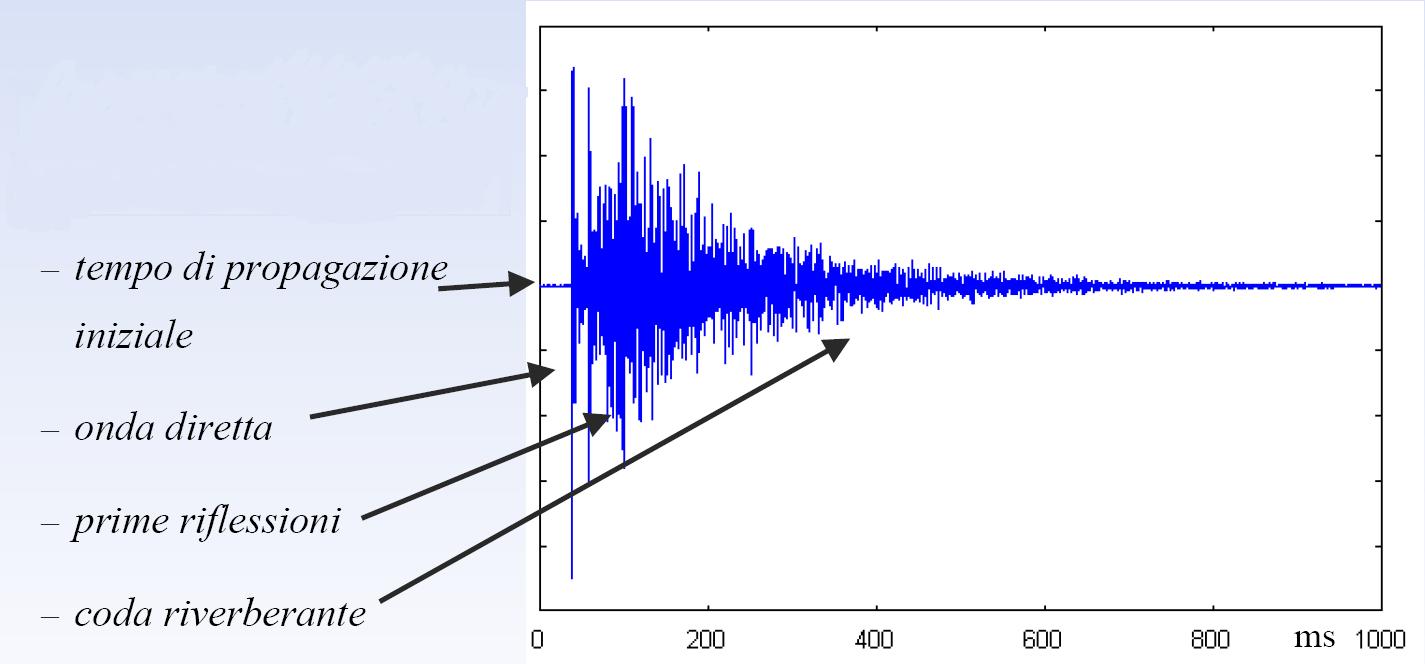 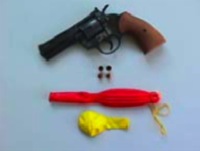 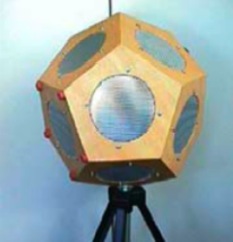 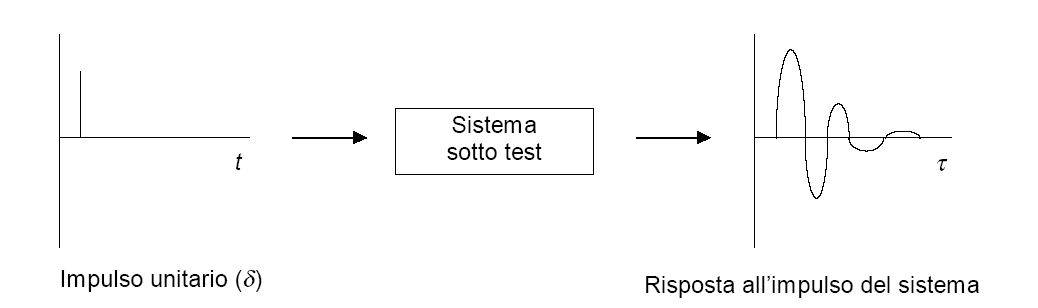 6
Elaborazione numerica del suono
Un semplice sistema lineare
Sistema fisico (un ingresso, una uscita)
Lettore CD
Amplificatore
Altoparlante
Microfono
Analizzatore
Sistema
Schema a blocchi
x(t)
h(t)
y(t)
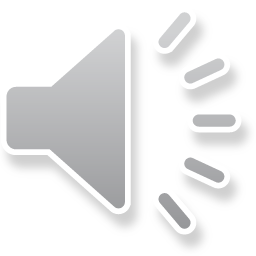 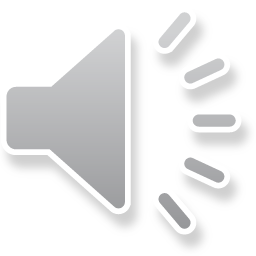 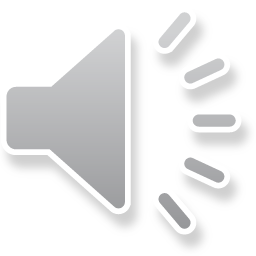 Segnale in ingresso
Risposta all’Impulso del sistema
Segnale in uscta
7
Elaborazione numerica del suono
Operatore “convoluzione”
Filtraggio FIR (Finite Impulse Response)
L’effetto del sistema lineare h sul segnale x è descrivibile tramite l’operazione di convoluzione discretizzata:
Tale operazione si chiama anche filtraggio FIR – quindi qualunque sistema fisico che opera linearmente (senza distorsione) è in realtà un filtro FIR. In notazione compatta:
8
Elaborazione numerica del suono
Filtraggio IIR (Infinite Impulse Response)
L’effetto del sistema lineare sul segnale x è descrivibile alternativamente anche tramite un filtraggio “ricorsivo”:
In pratica, quindi, il segnale y, già filtrato agli istanti precedenti viene usato per calcolare il nuovo campione del segnale filtrato.
In molti casi pratici questo consente di rappresentare fedelmente un sistema (un filtro) con un ridotto numero di coefficienti A e B, mentre con il filtraggio FIR, per effettuare un identico filtraggio, sarebbero occorsi migliaia di coefficienti.
9
Elaborazione numerica del suono
Auralizzazione
L’auralizzazione consiste nel riprodurre la sensazione sonora di un ambiente, mediante creazione di suoni udibili 
La tecnica più comunemente impiegata consiste nella convoluzione della risposta all’impulso dell’ambiente (misurata o calcolata a computer) con un brano di musica o di parlato anecoico
y(t)
x(t)
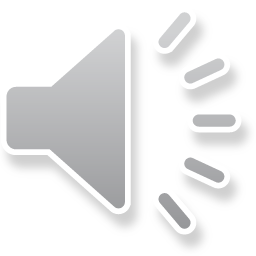 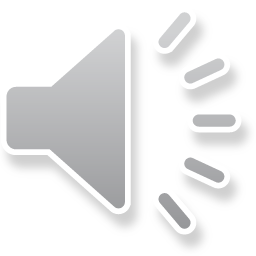 h(t)
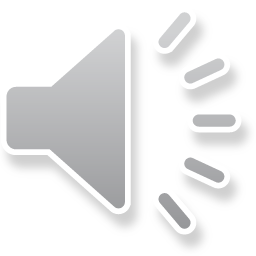 Segnale auralizzato
Segnale anecoico
Risposta all’Impulso del locale
I filtri possono essere lunghi anche 300.000 campioni, per cui occorre impiegare una tecnica di convoluzione veloce  basata su FFT, non si possono usare moltipliche e somma
10
Elaborazione numerica del suono